PARAMETER-SF4 post-test calculation with MAAP4.07
Emilie Beuzet









March 2010
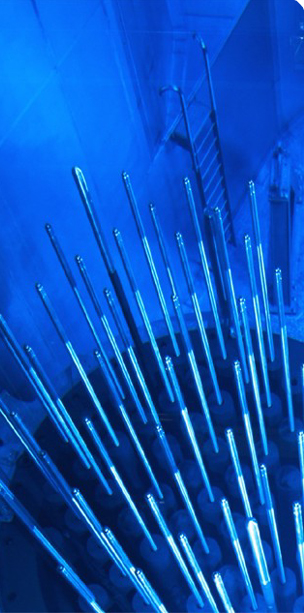 Sommaire
1. PARAMETER-SF4 test section
2. Specification of PARAMETER-SF4 test
3. Model parameters used in MAAP
4. First results of PARAMETER-SF4 post-test calculation 
	 Temperatures at different elevations
	 Hydrogen production
	 O2 flow rates
5. First conclusions
2
PARAMETER-SF4 test section
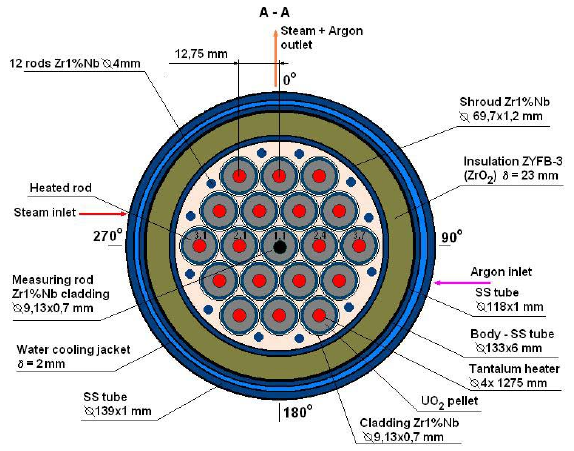 PARAMETER cross section
PARAMETER test facility
3
Specification of PARAMETER-SF4 test
Post-test calculation for PARAMETER SF4 has been carried out with a local version of MAAP4.07, containing extensions developed by EDF, specifically :
		- Zr oxidation by air,                                                             	
		- introduction of material properties of the heater element materials (tantalum, molybdenum and brass) used in PARAMETER.

The simulation covers :	
		- establishment of a stable pre-oxidation plateau,                         	
		- power reduction,                                                                          	
		- air ingress phase,                                                                         	
		- bottom reflood.
4
Specification of PARAMETER-SF4 test
~2020 K
Argon 2g/s
                                                                                          Air 0.5g/s
Steam 3.5g/s
~1470 K
~1170 K
~770 K
Bottom reflood 80g/s
1500 s
16000 s
5
Model parameters used in MAAP
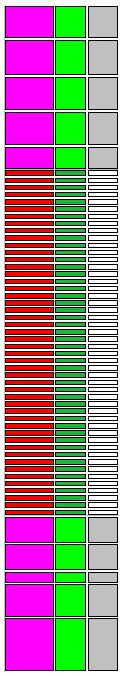 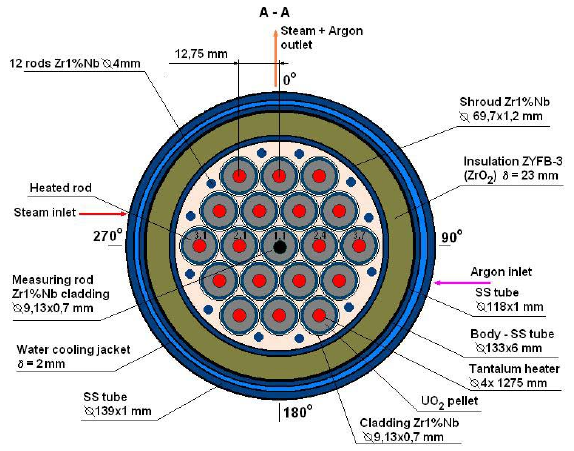 58 meshes
3 rows
Steam pre-oxidation  = Cathcart + Urbanic correlation

Air oxidation = NUREG correlation 

External resistance : 4.5mΩ / rod

Distribution in :                                                                                                     	- 3 rows : 1 unheated  rod / 6 rods / 12 rods + 12 ‘little’ rods ,                  	- 58 axial meshes : 5 for the lower plenum, 48 for the core and 5 for the upper plenum.
6
Cladding temperatures at 500 mm high
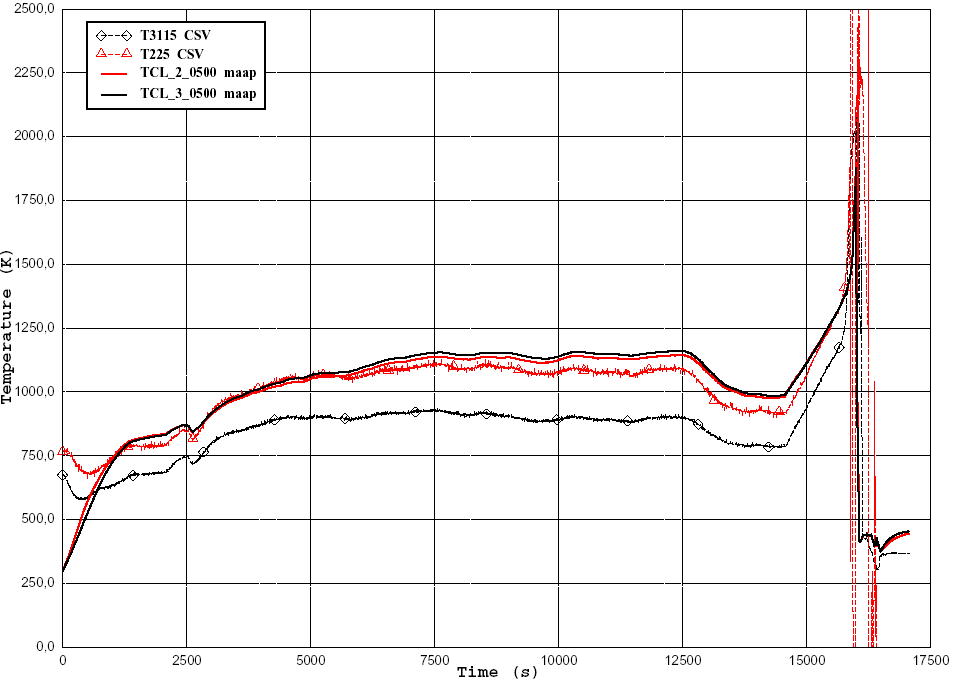 7
Cladding temperatures at 700 mm high
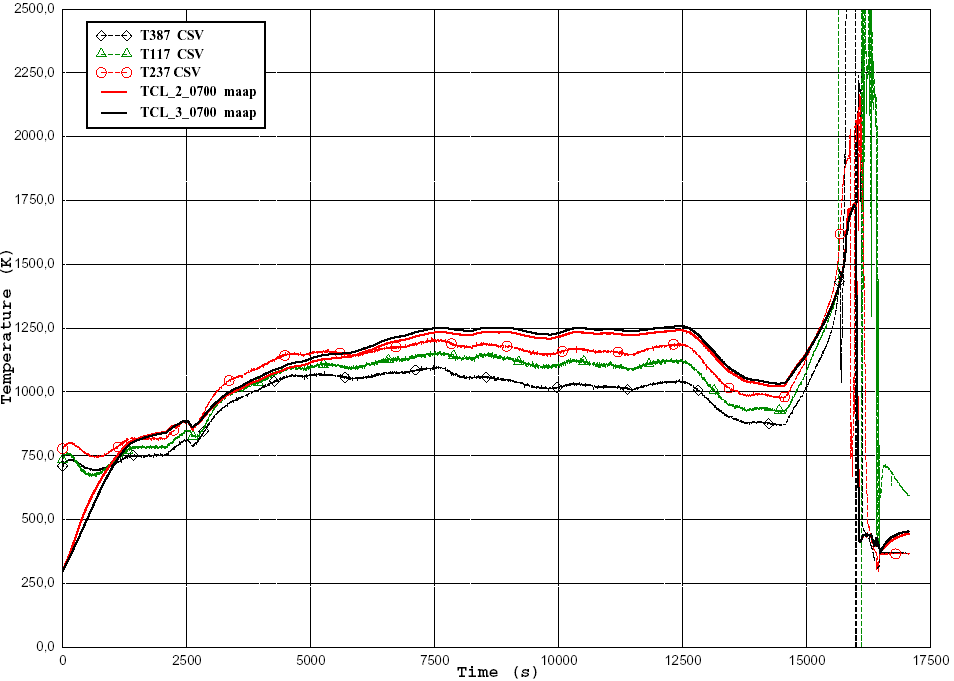 8
Cladding temperatures at 800 mm high
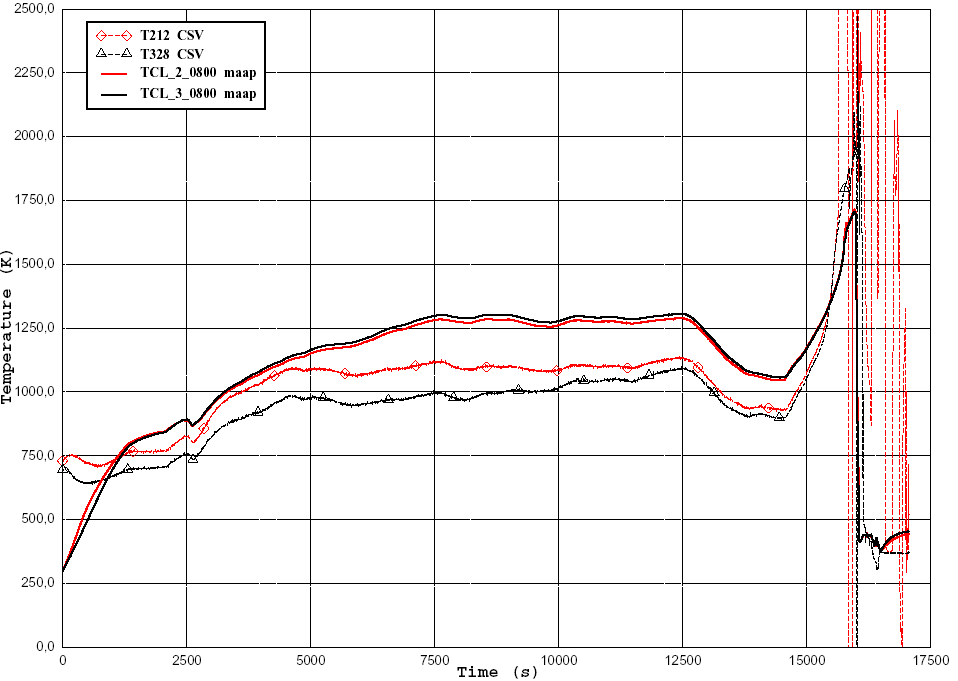 9
Cladding temperatures at 900 mm high
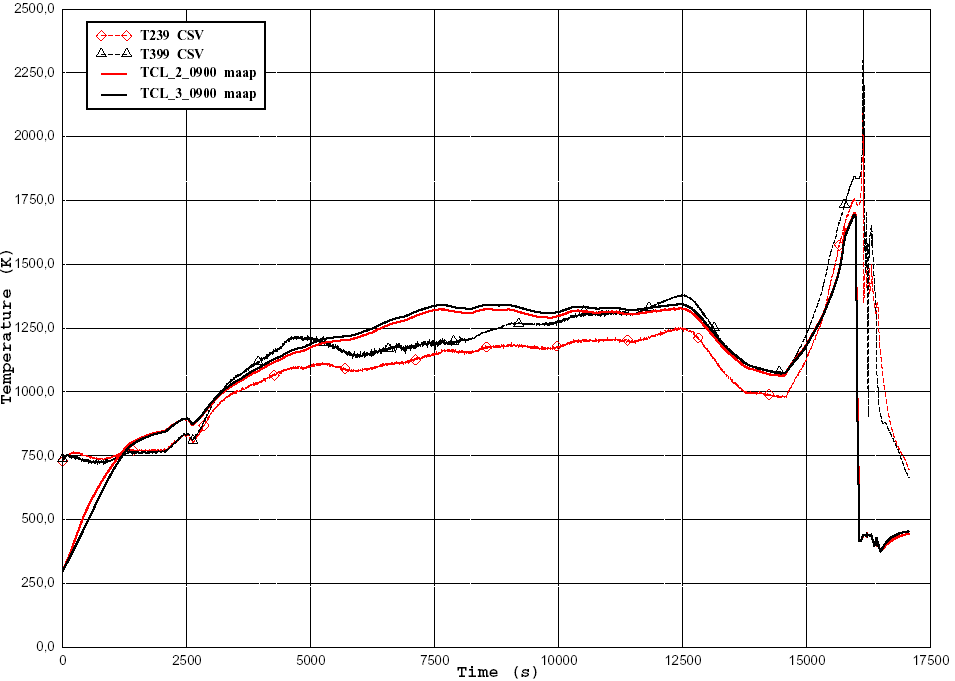 10
Cladding temperatures at 1000 mm high
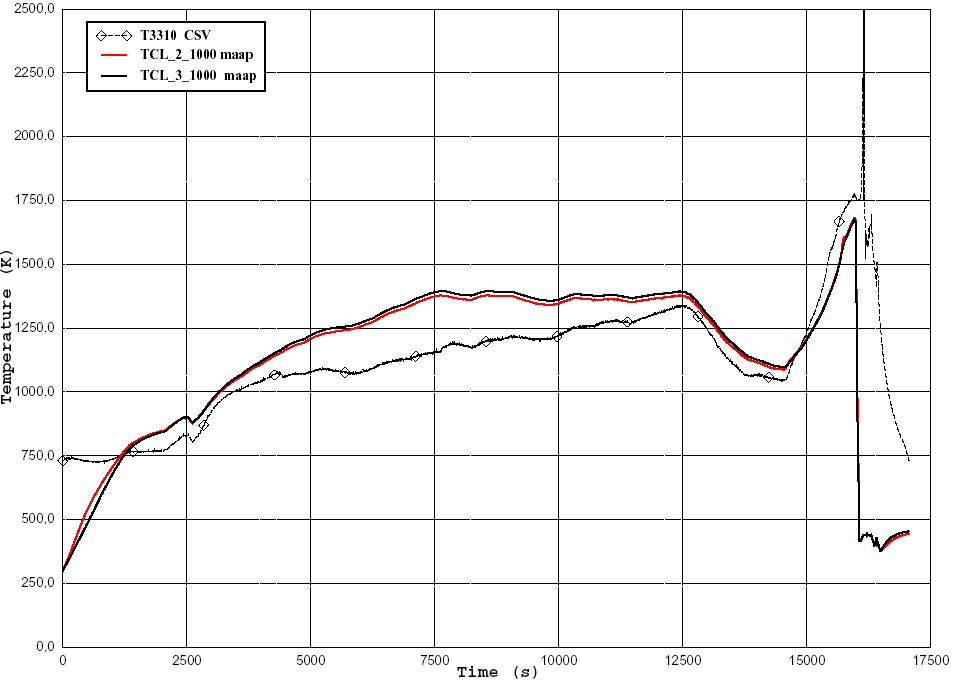 11
Cladding temperatures at 1100 mm high
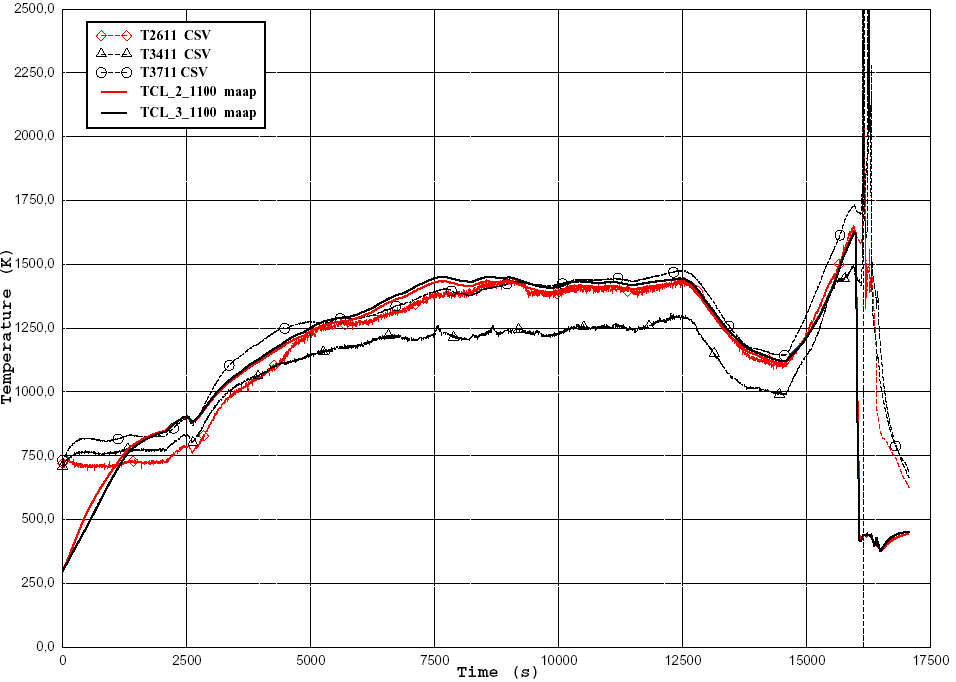 12
Shroud temperatures
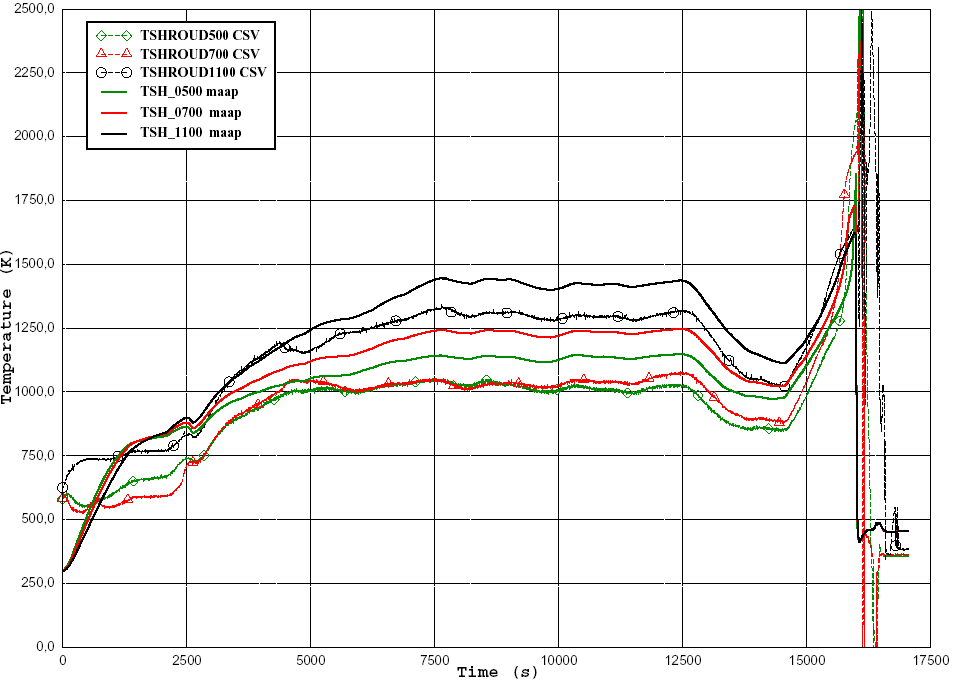 13
Hydrogen production
good prediction of the hydrogen production during pre-oxidation phase
14
O2 flow rates during air ingress
Modelling does not predict O2 starvation during air ingress
15
First conclusions
Thermal behaviour : 
	- bigger difference for 3rd rod = impact of the 12 external rods ?
	- better precision in the 2nd rod 

Hydrogen production :
	- good prediction during pre-oxidation phase
	- simulation does not cover reflood yet

Modelling does not predict O2 starvation (which is probably not correct)
16